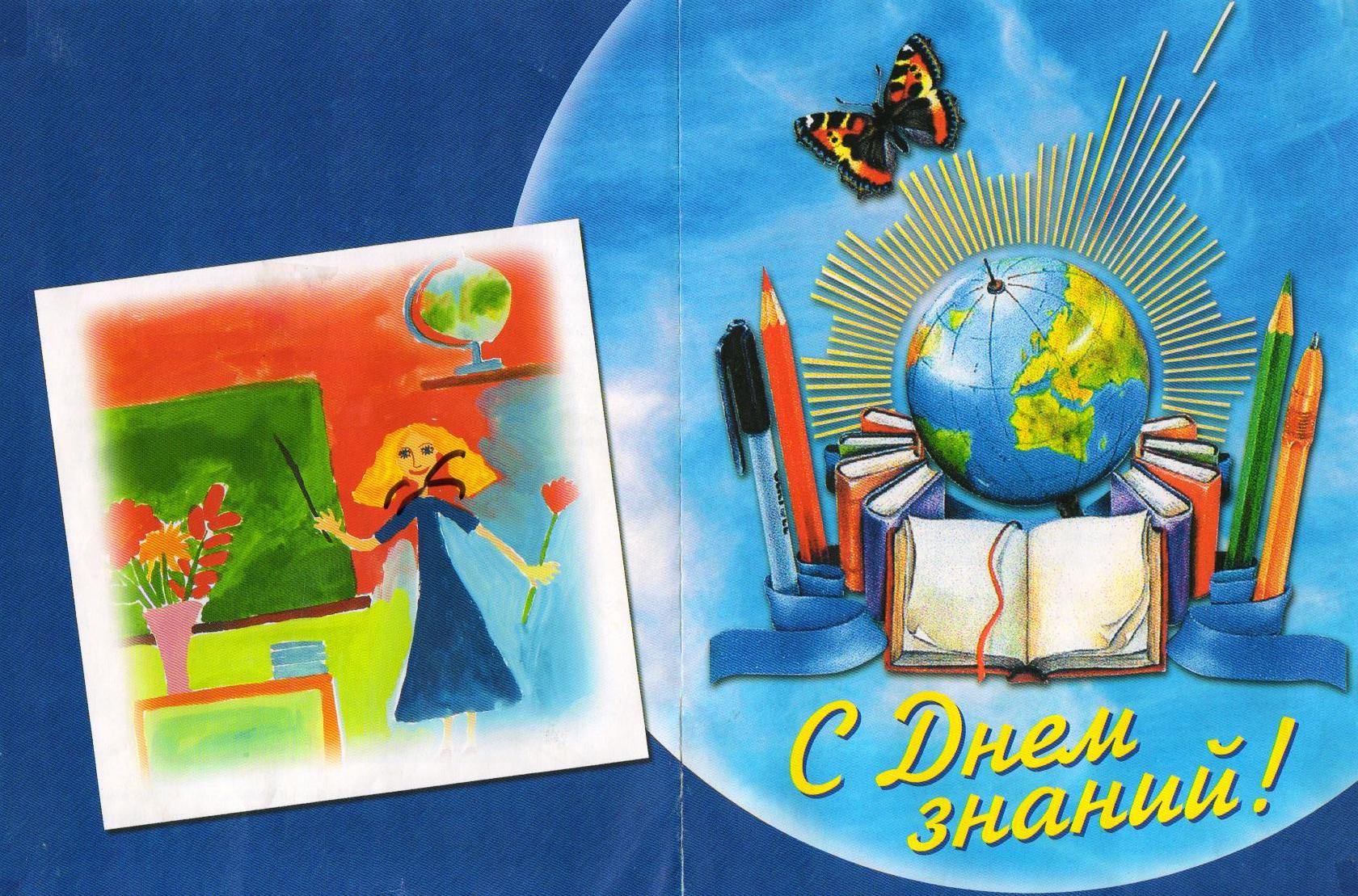 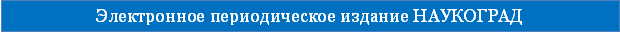 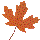 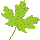 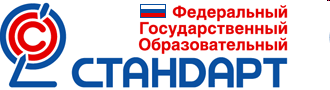 Рабочая программа «Путешествие в мир экологии»
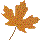 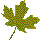 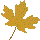 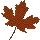 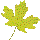 МАОУ «СШ «Земля родная»
Горчакова Галина Михайловна
учитель начальных классов
III Всероссийская научно-методическая конференция  "Педагогическая технология и мастерство учителя"
ноябрь – декабрь 2015 года
Цель: формирование и развитие экологически сообразного поведения у младших школьников.
Задачи:
1  Формирование 
знаний о закономерностях и взаимосвязях природных явлений, единстве неживой и живой  природы, о взаимодействии  и  взаимозависимости  природы,  общества и человека;
 осознанных   представлений   о   нормах и правилах поведения в природе и привычек их соблюдения в своей жизнедеятельности;
экологически  ценностных   ориентаций.
2.   Воспитание ответственного отношения к здоровью, природе, жизни.
3.   Развитие способности формирования научных, эстетических, нравственных и правовых суждений по экологическим вопросам.
Особенности программы.
Программа «Путешествие в мир экологии» имеет эколого-биологическую направленность, является учебно-образовательной с практической ориентацией.
       Состоит из четырех частей, органически связанных друг с другом, рассчитана на 135 часов.
Содержание выстроено в рамках 
единой логики:

1-й год обучения - «Знакомые незнакомцы» (33 часа):
2-й год обучен и я – «Экология моего дома» (34 часа)
3-й год обучения – «Неживое в природе. Жизнь растений и грибов» (34часа) 
4-й год обучения - «Познавательная экология» (34 часа). 

Занятия проводятся 1 раз в неделю 
по одному академическому часу.
Основные содержательные линии:
Земля - единая экосистема.
 Человек – существо, биосоциальная часть экологической системы.
 Уникальная ценность природных существ вне    зависимости от формы проявления.
.
Спецификой курса
 является подход к выбору педагогических средств реализации содержания программы, где ребенок  выступает в роли субъекта экологической деятельности и поведения
Содержание программы реализуется через 
создание на занятиях проблемных ситуаций, ситуации оценки и прогнозирования последствий поведения человека, ситуации свободного выбора поступка по отношению к природе.
Формы организации деятельности детей разнообразны: индивидуальная, групповая, звеньевая, кружковая.
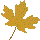 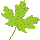 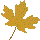 Ожидаемый результат
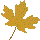 Показатели в личностной сфере ребенка:
- интерес к познанию мира природы;
- потребность к осуществлению экологически сообразных  поступков;
-осознание места и роли человека в биосфере.
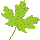 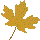 Учащиеся должны знать:
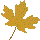 -наиболее типичных представителей животного мира России, ЯНАО;
 -какую пользу приносят представители животного мира;
 -некоторые пословицы, поговорки, загадки о животных;
- значение тепла, света, воздуха, почвы для живых существ, связи между ними;
-условия, влияющие на сохранение здоровья и жизни человека и природы;
- позитивное и негативное влияние деятельности человека в природе;
-способы сохранения окружающей природы;
- экологически сообразные правила поведения в природе.
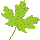 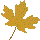 Учащиеся должны уметь:
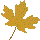 - узнавать животных и птиц в природе, на картинках, по описанию;
-ухаживать за домашними животными и птицами;
- выполнять правила экологически сообразного поведения в природе;
-применять теоретические знания;
- ухаживать за  домашними животными (посильное участие);
- заботиться о здоровом образе жизни;
- заботиться об оздоровлении окружающей природной среды, об улучшении качества жизни;
- предвидеть последствия деятельности людей в природе (конкретные примеры).
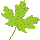 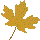 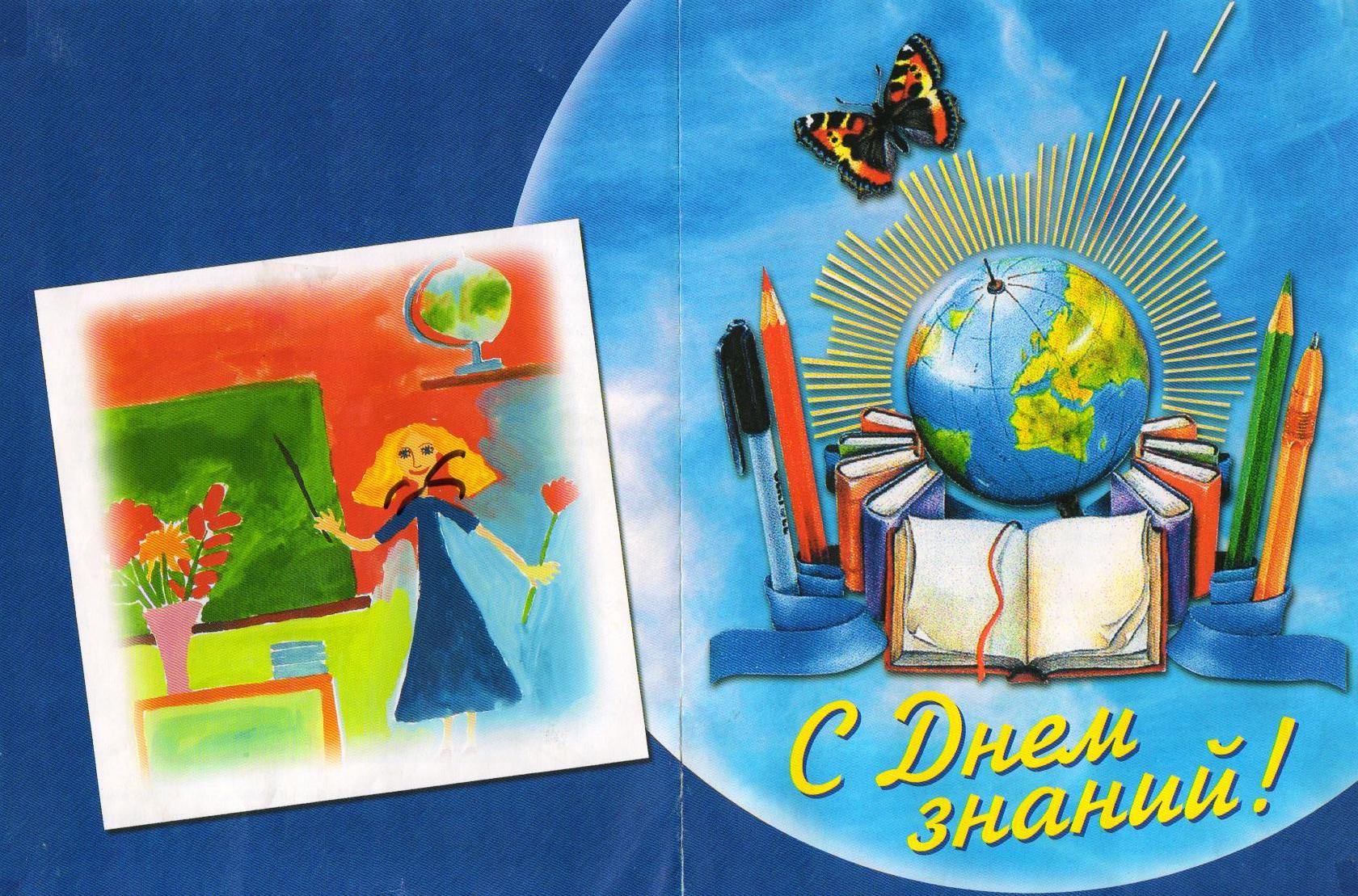 Литература: 
    Программа внеурочной деятельности «Путешествие в мир экологии», В. А. Самкова
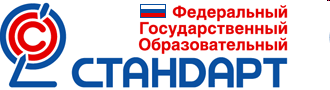 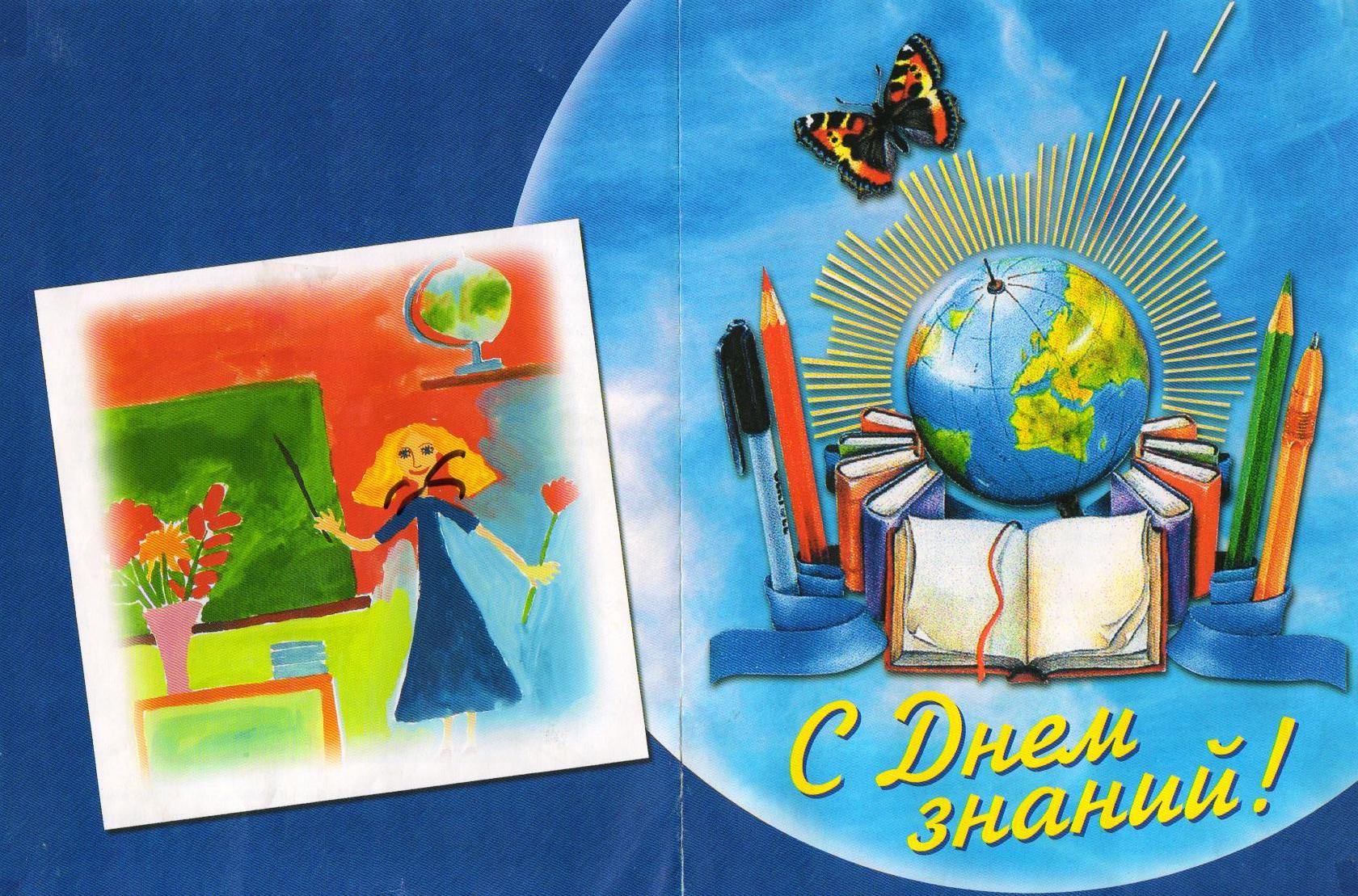 СПАСИБО ЗА ВНИМАНИЕ!
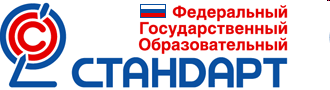